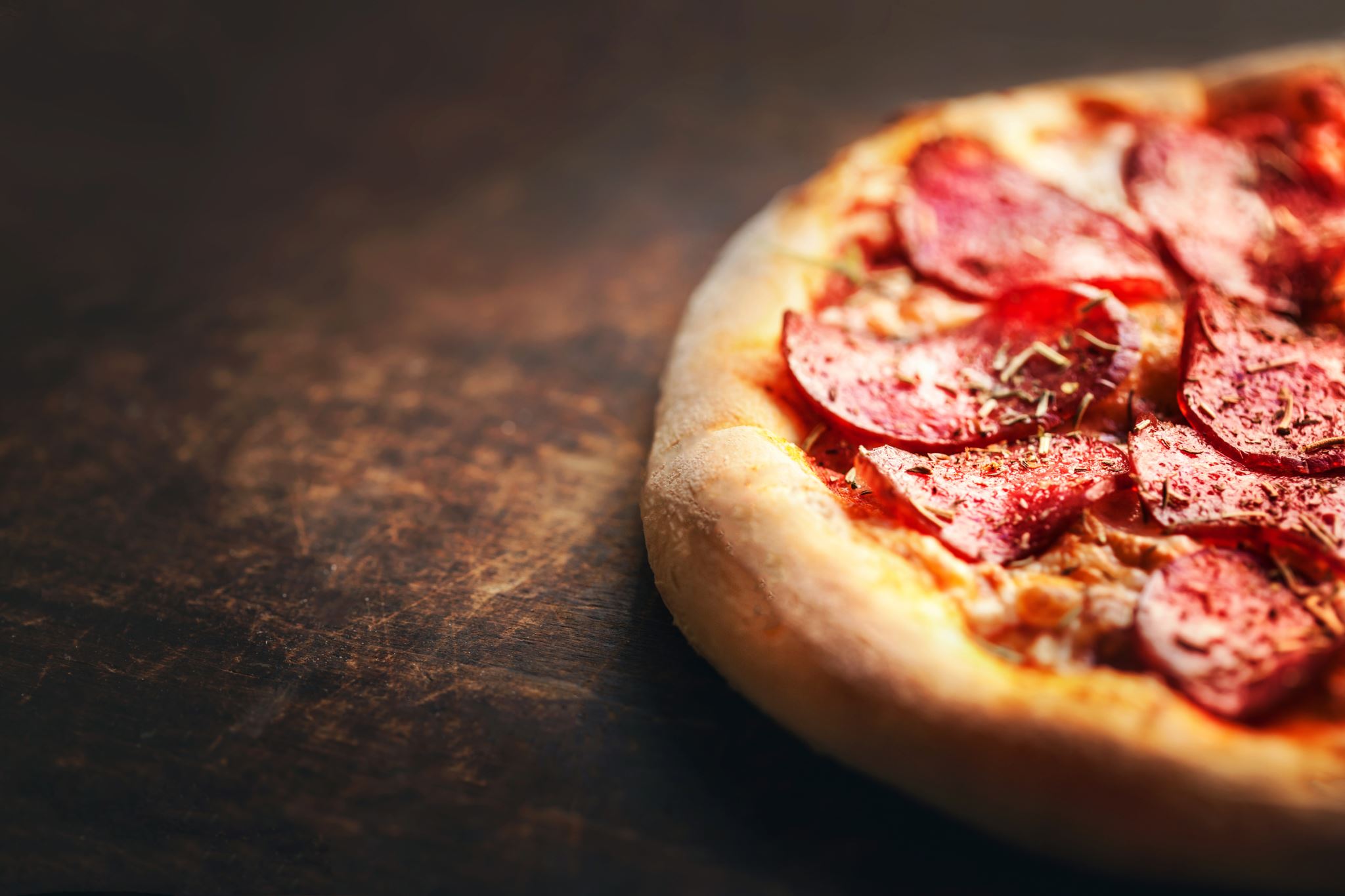 Pizza ToppingsIn FrenchGarnitures de pizza en français
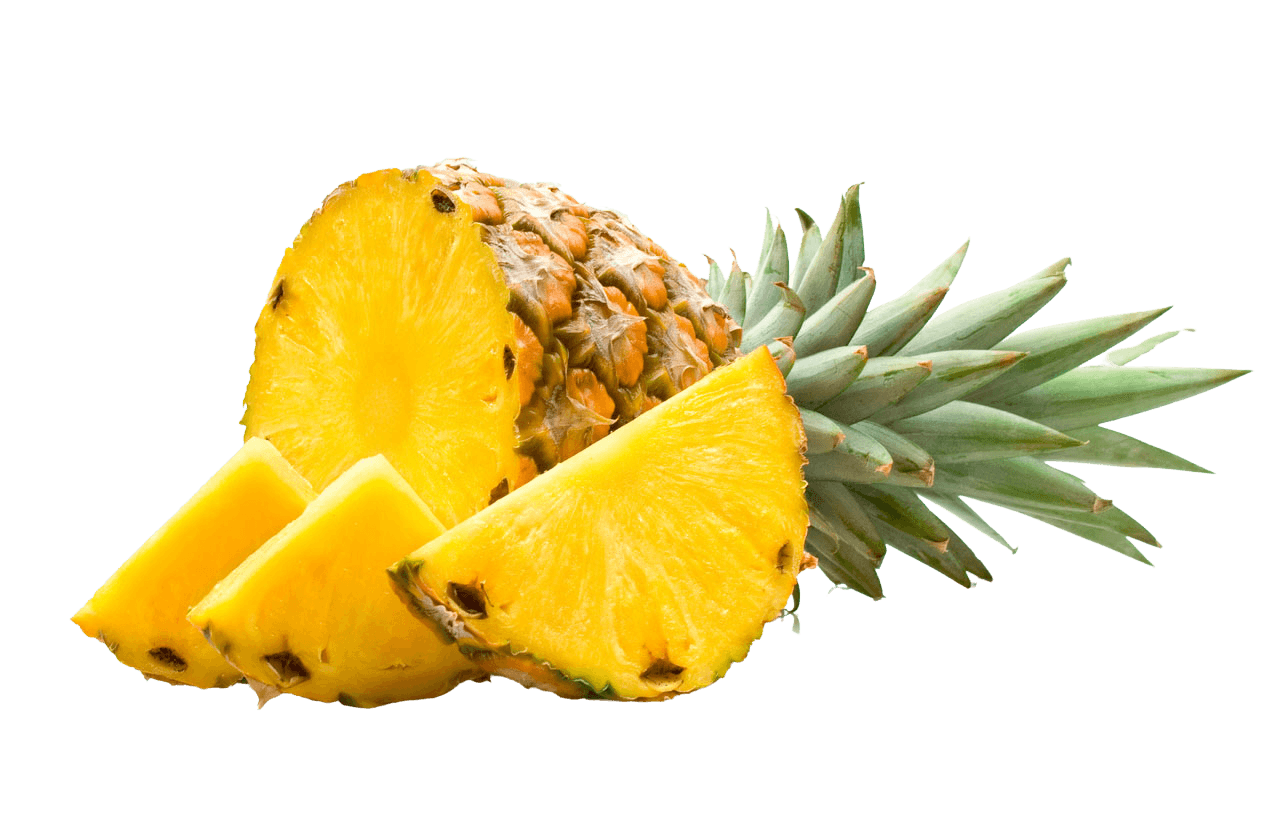 ananas
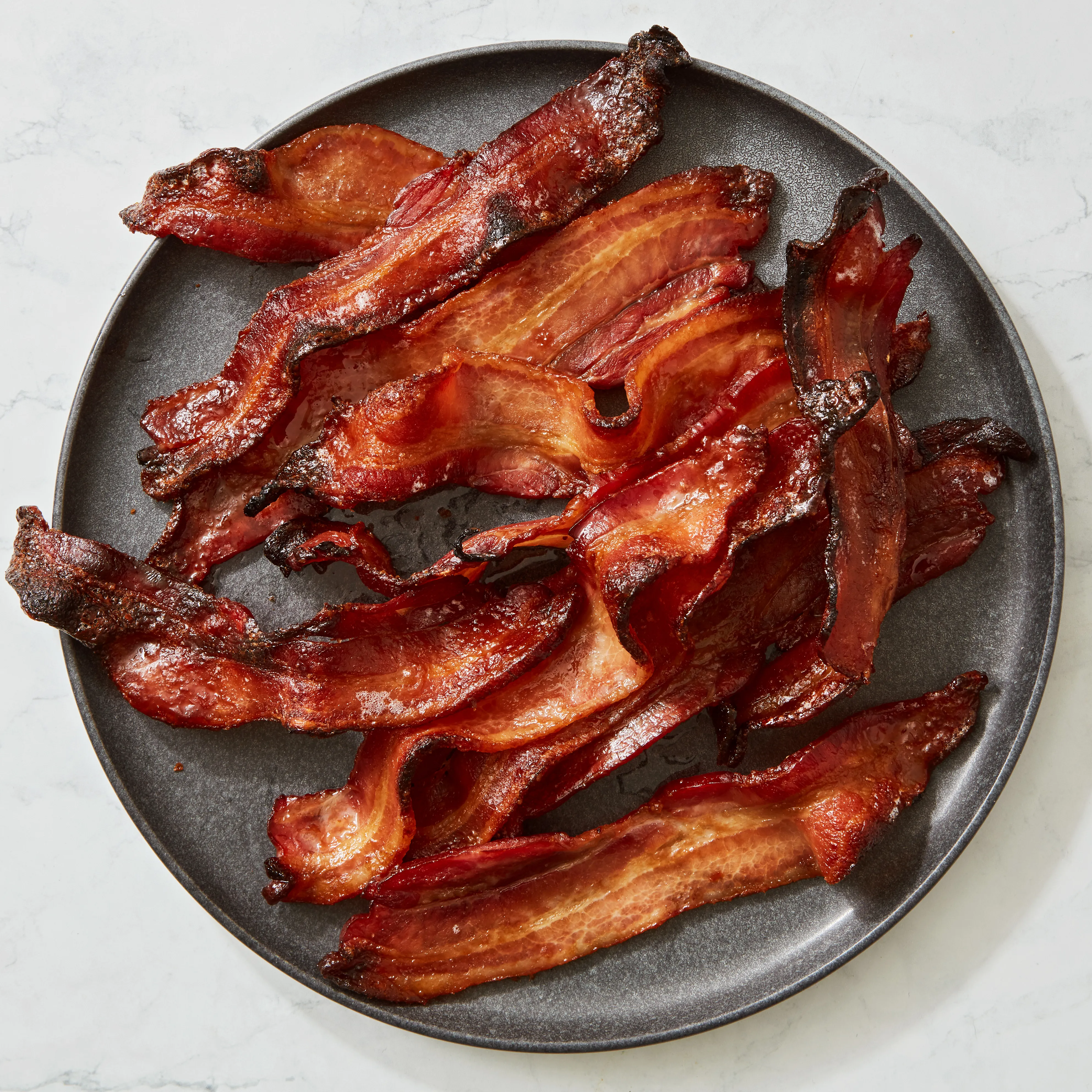 le bacon
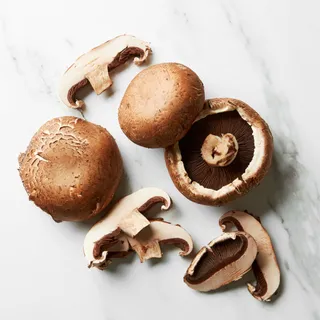 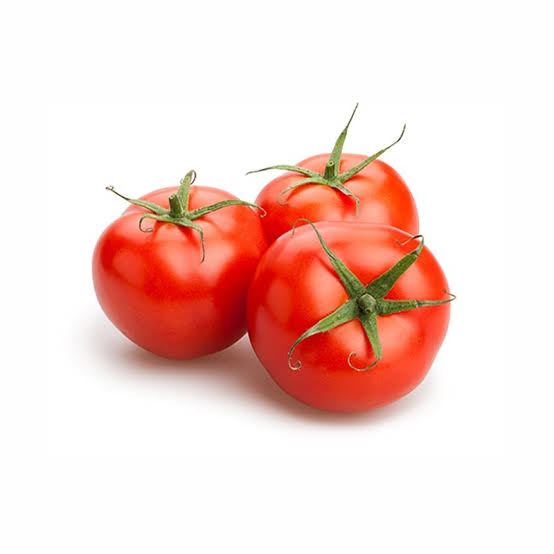 champignons
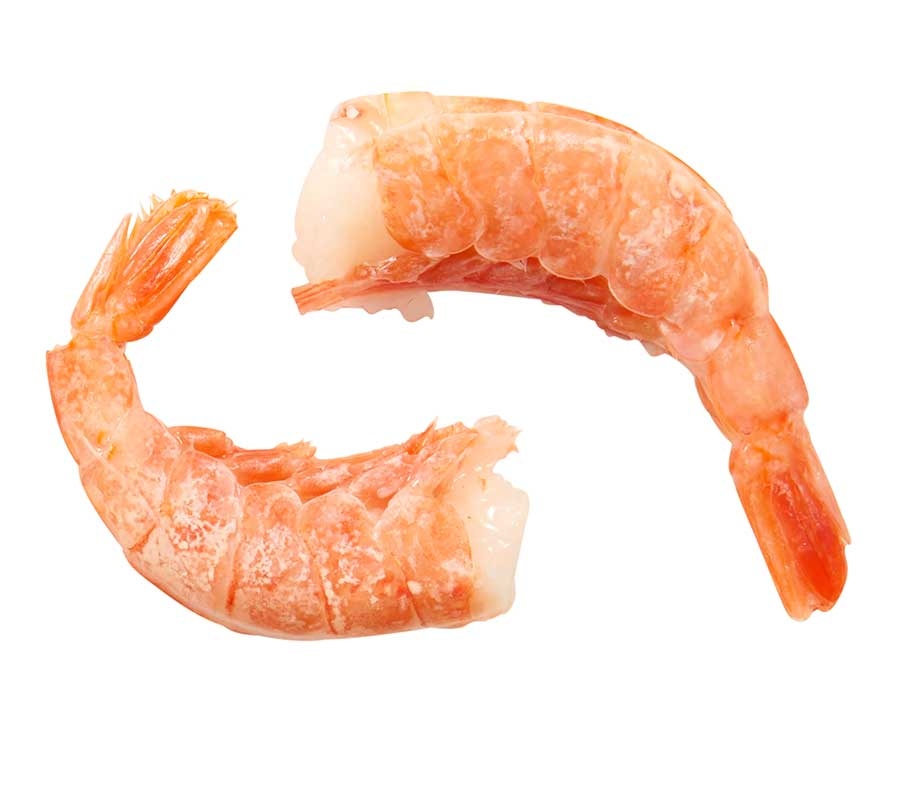 crevette
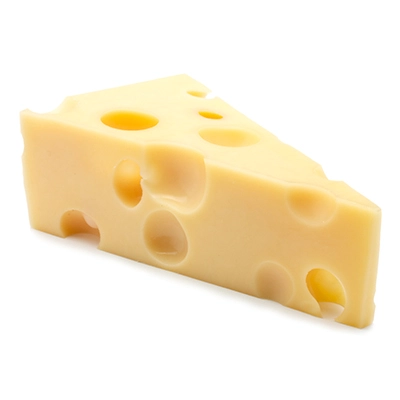 fromage
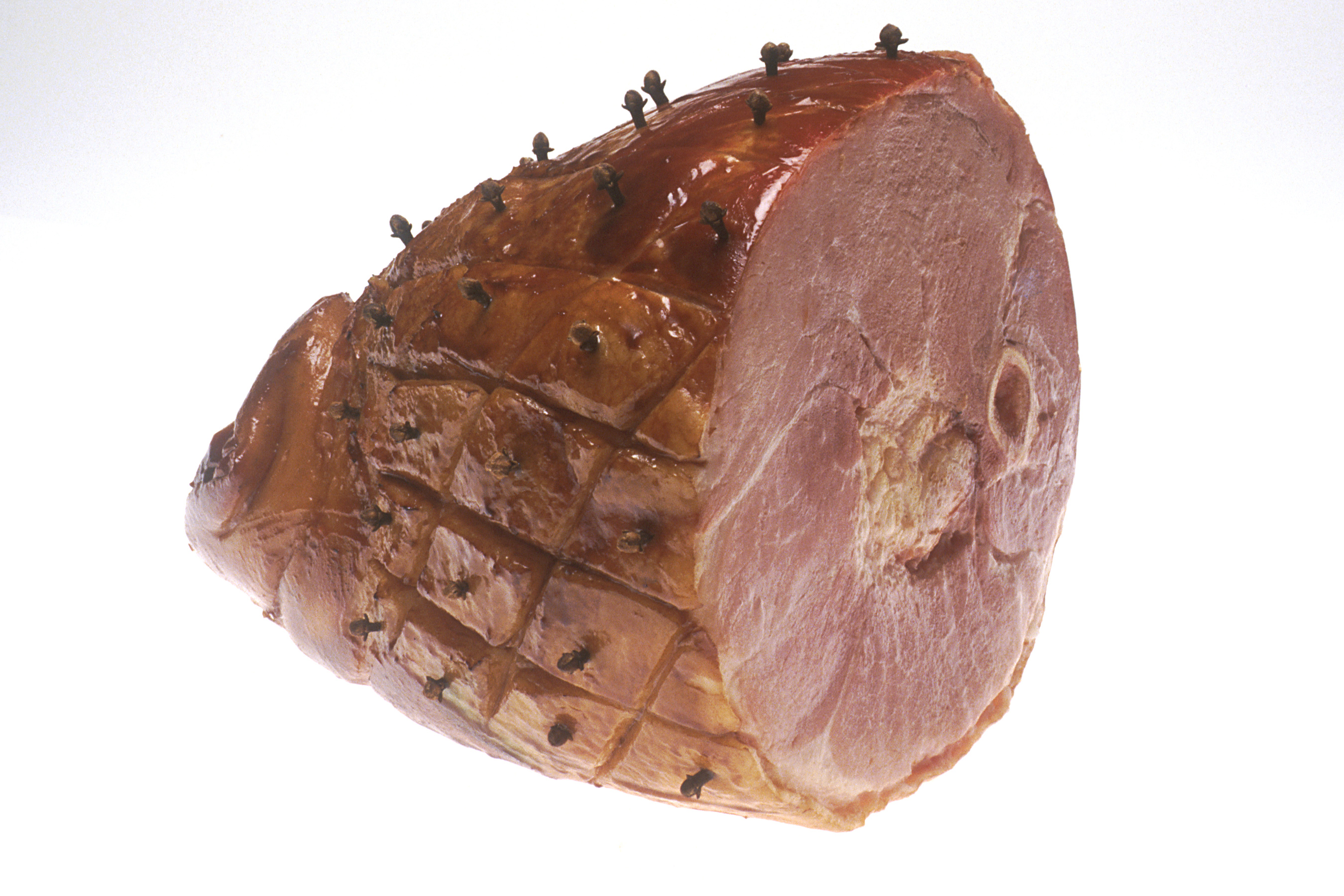 jambon
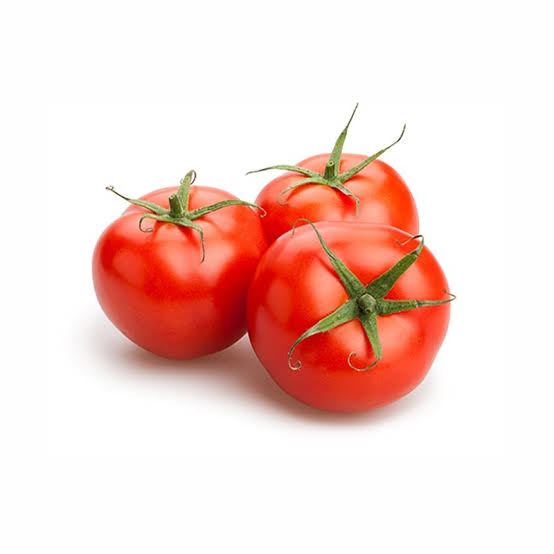 tomates
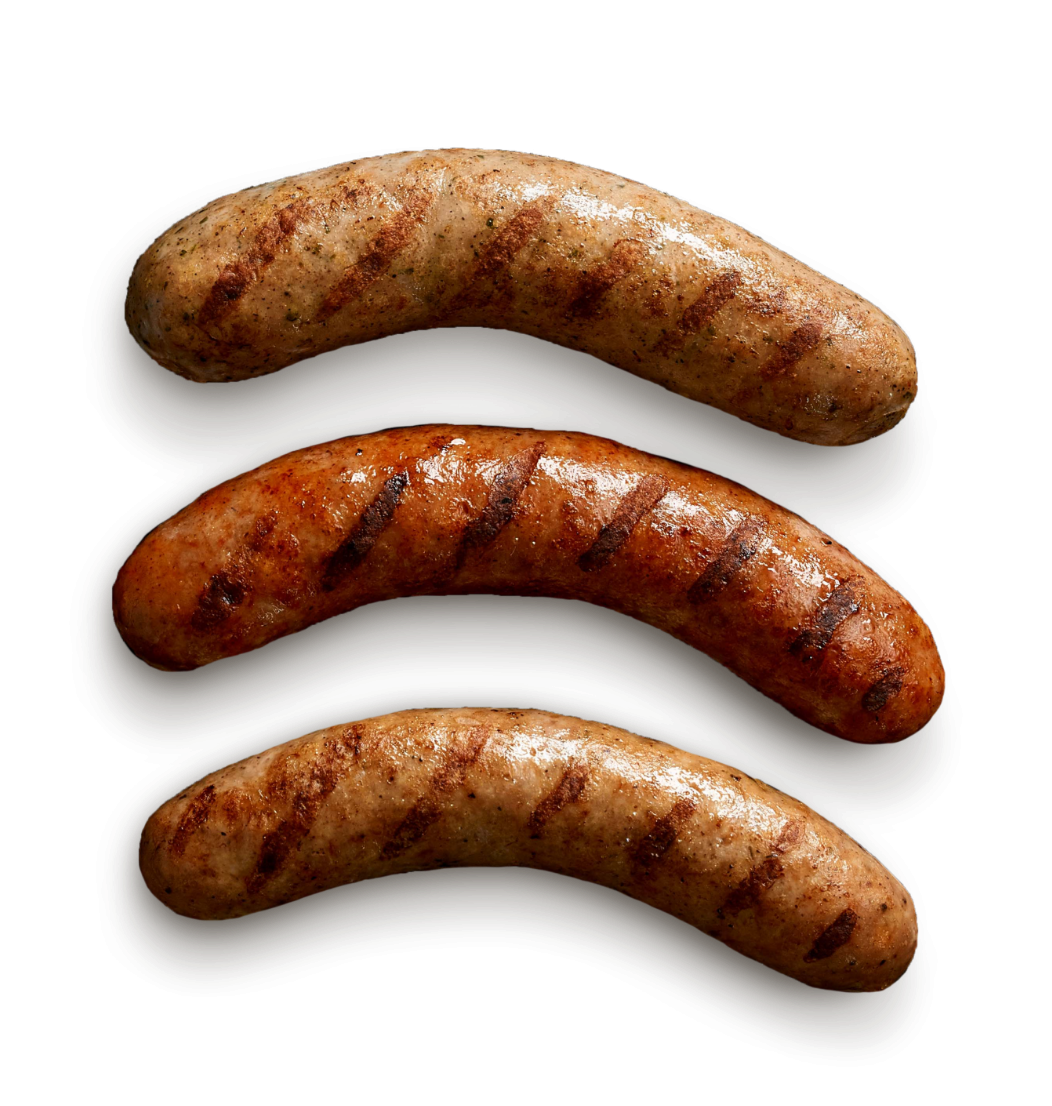 saucisse
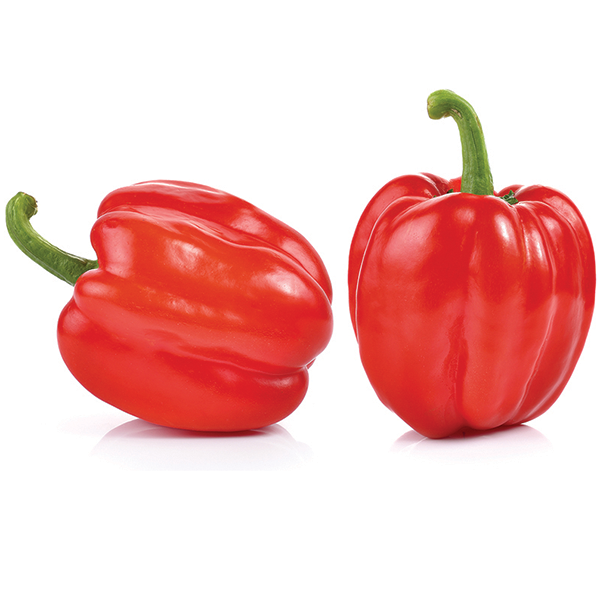 poivrons rouges
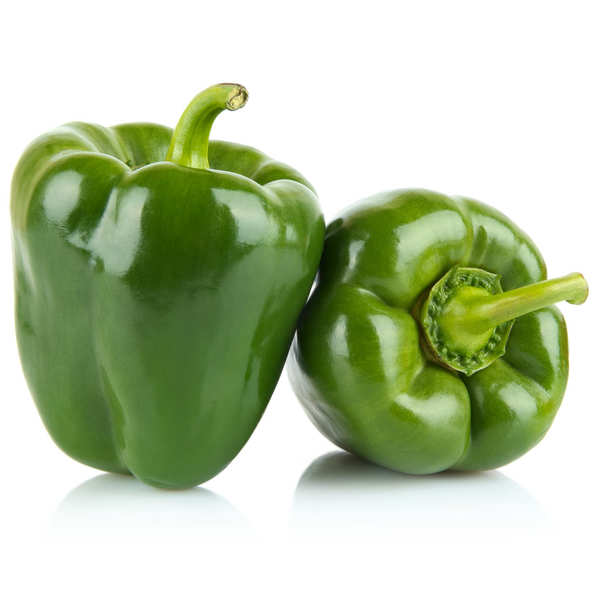 poivrons verts
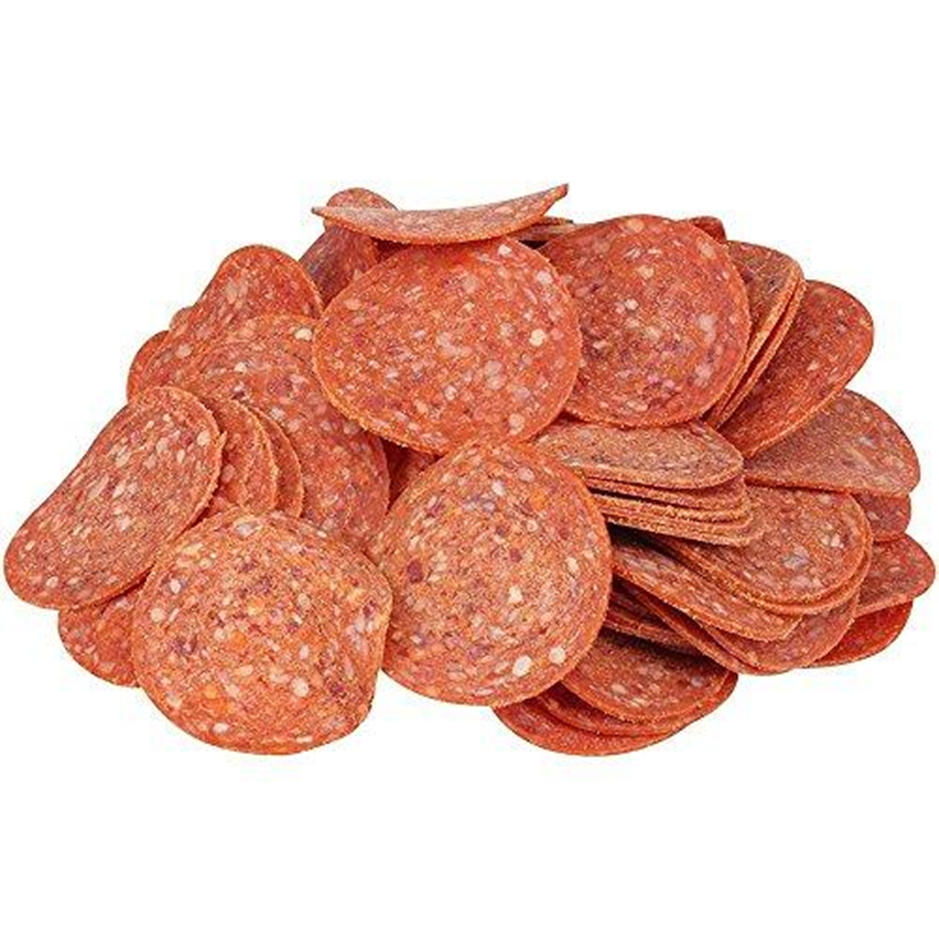 pepperoni
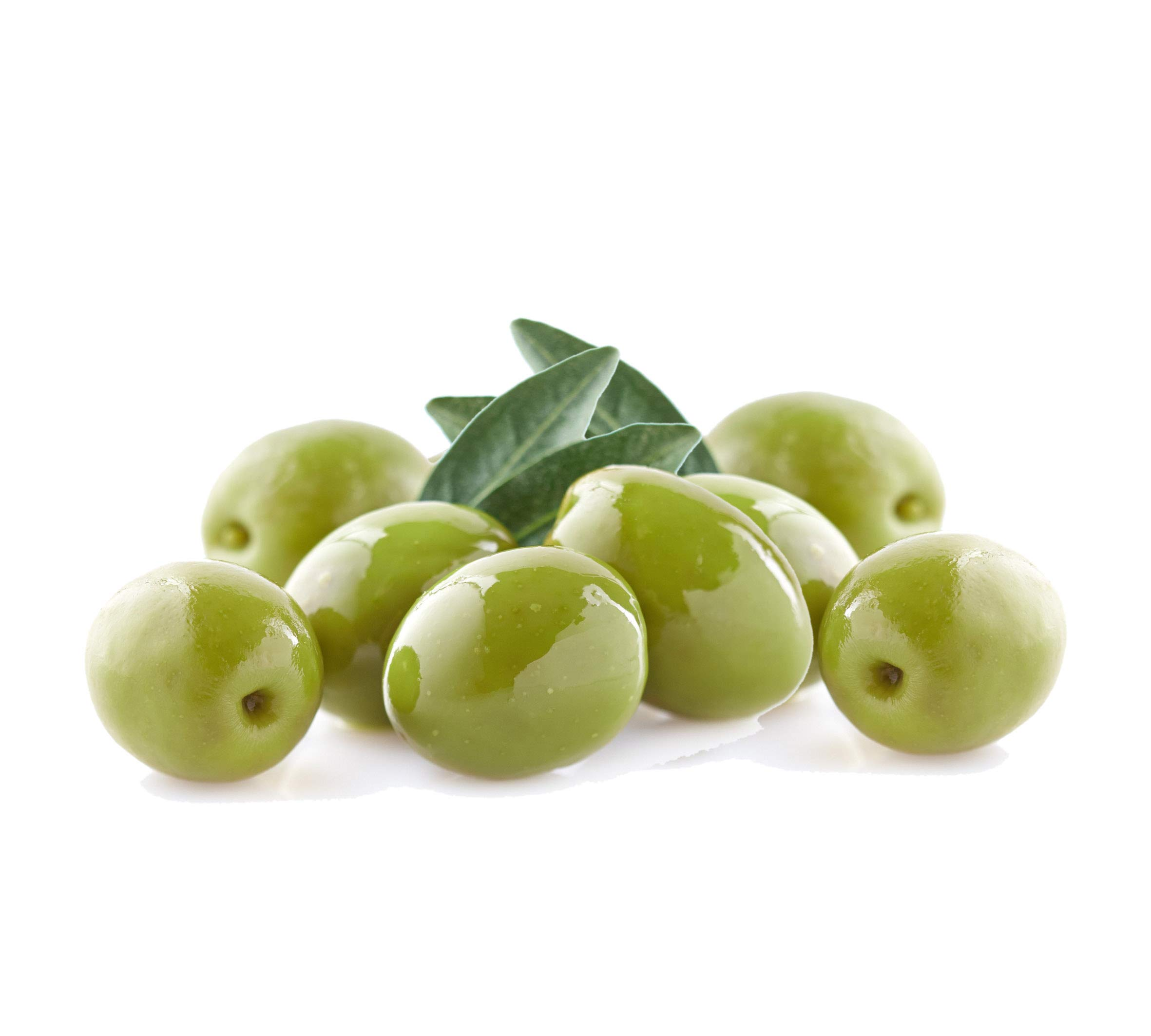 olives vertes
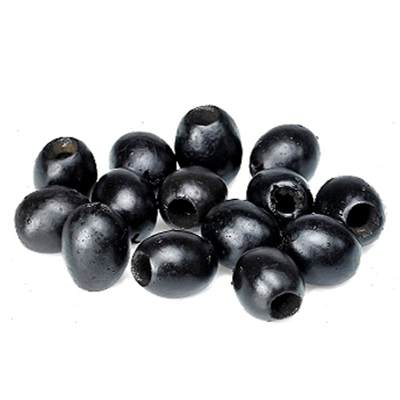 olives noires
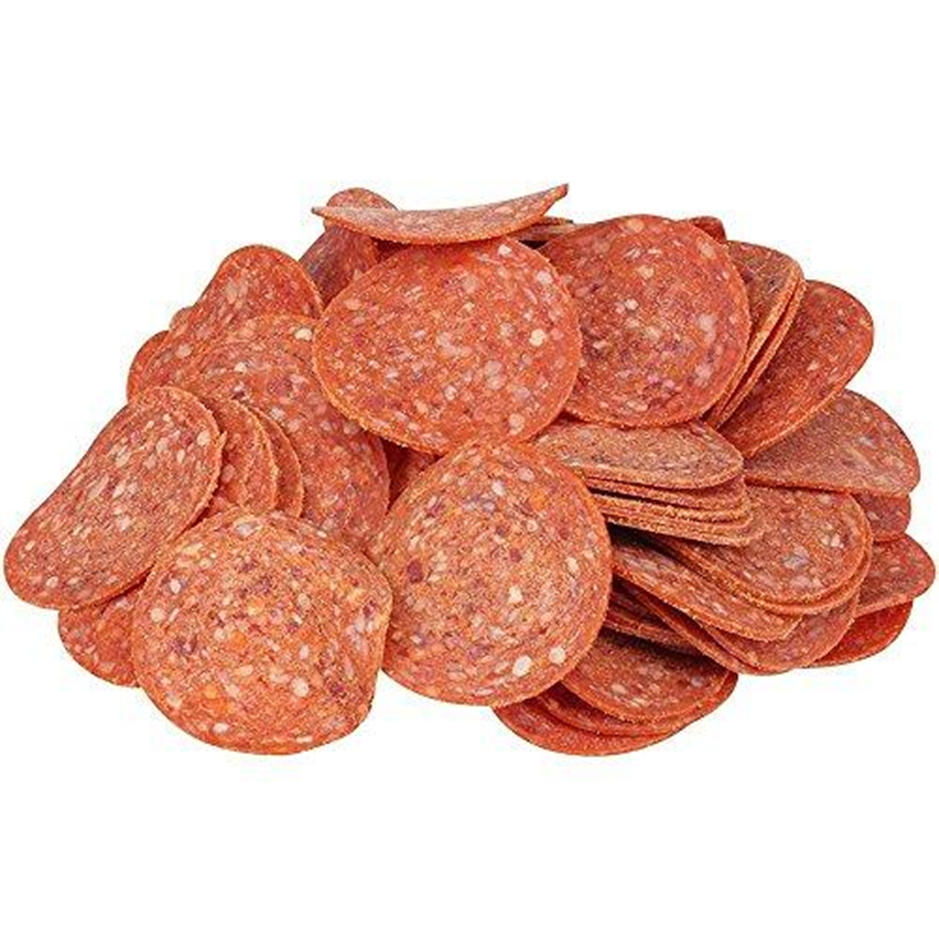 pepperoni
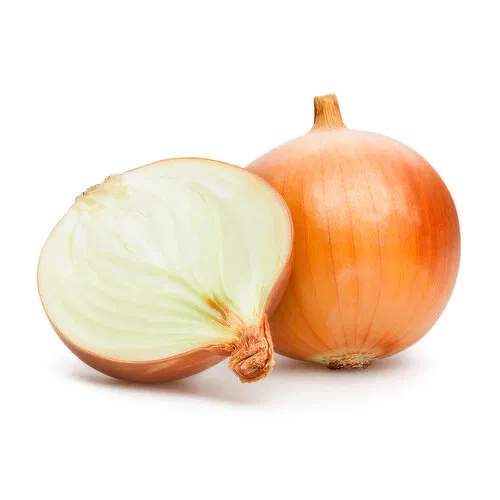 oignons
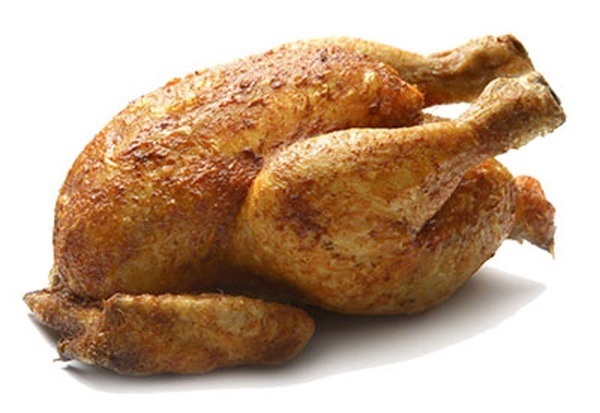 poulet
French Expressions: I like / I dislike
Je = I
J’aime = I like
je n'aime pas = I don’t like

Example: 
Sur ma pizza, j’aime le fromage
Sur ma pizza, j'aime pas les olives vertes
Design Your Own Pizzas!
Design your own custom pizza, labelling the toppings in French. Be sure to list the toppings you like and dislike!
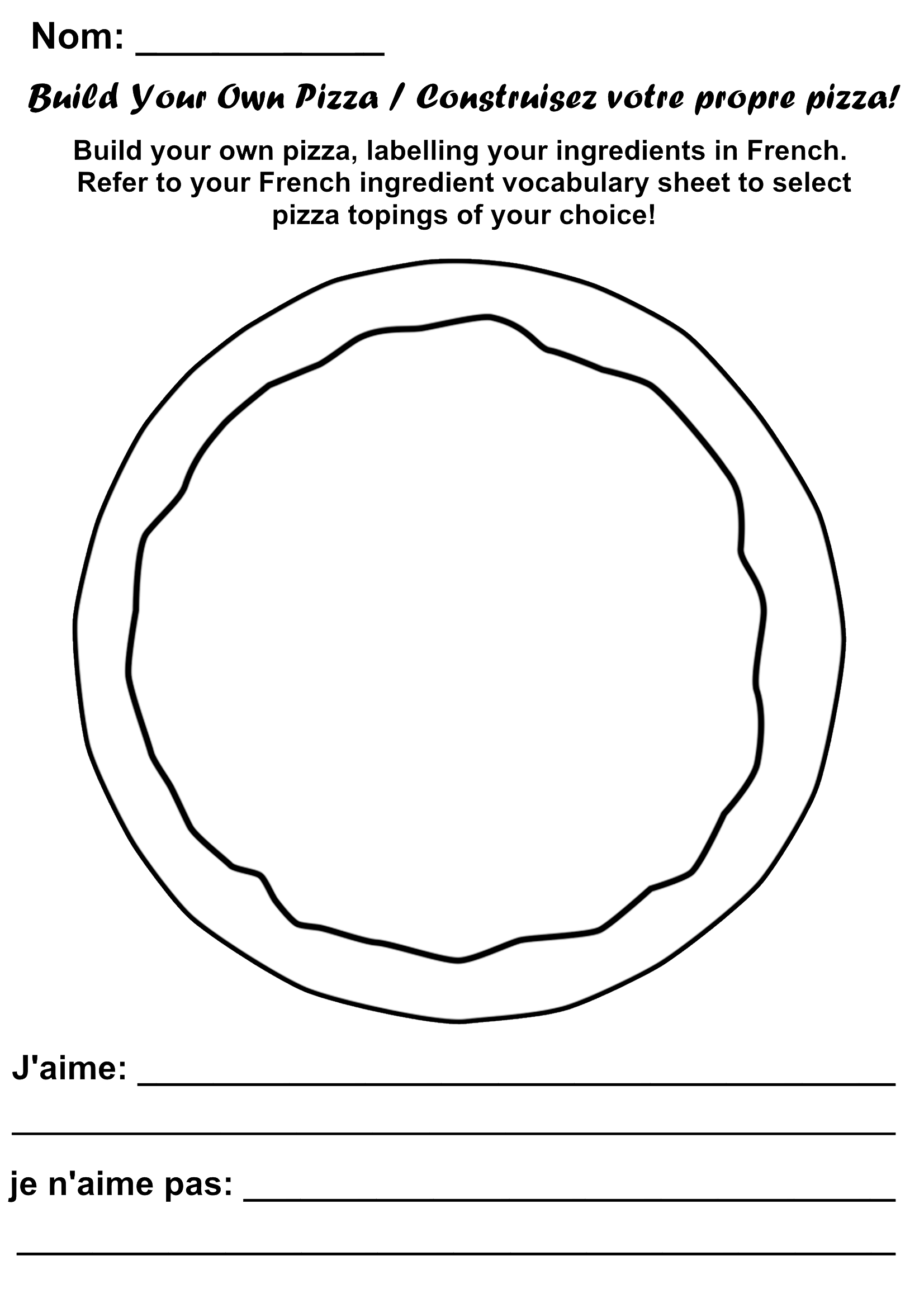 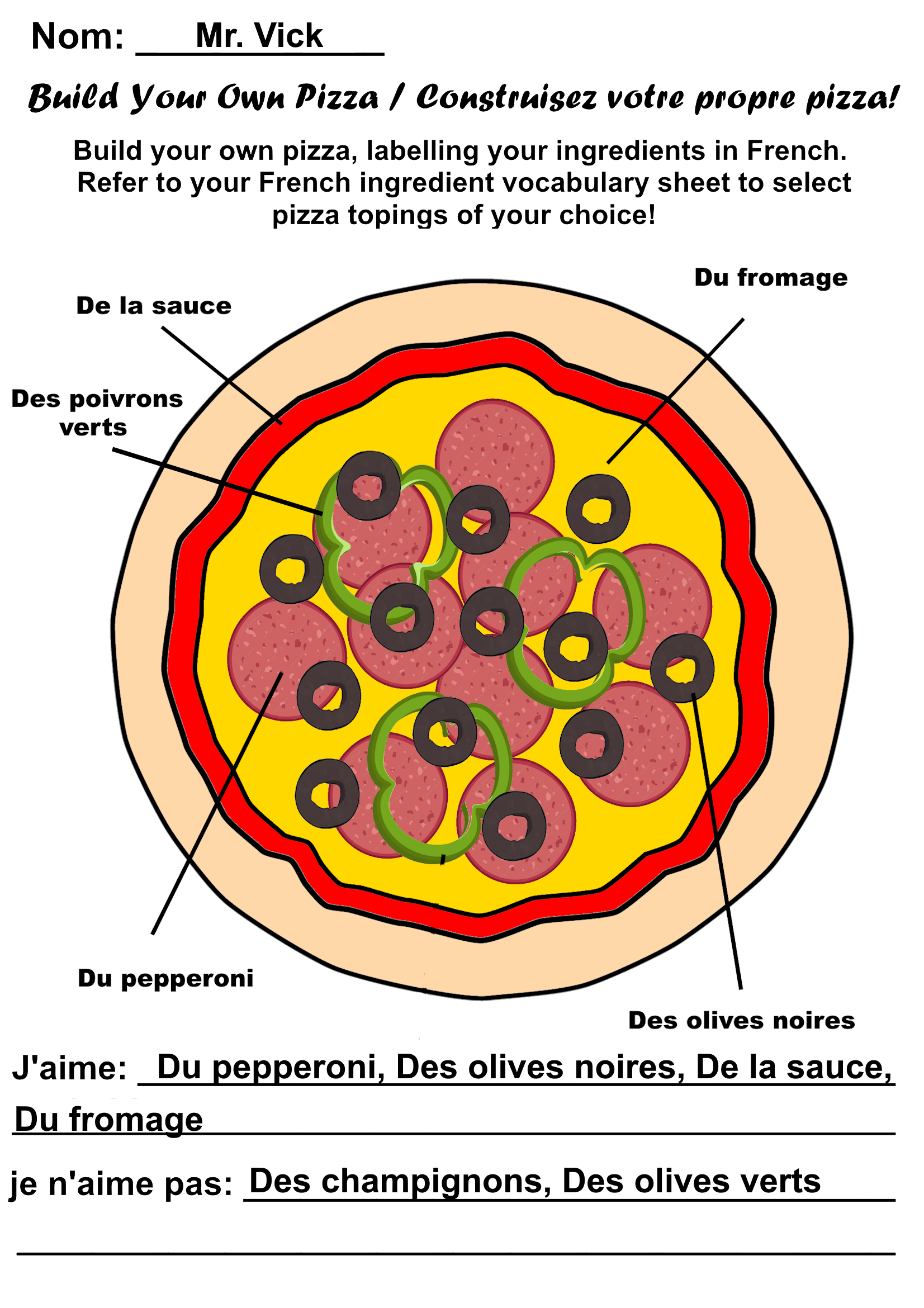 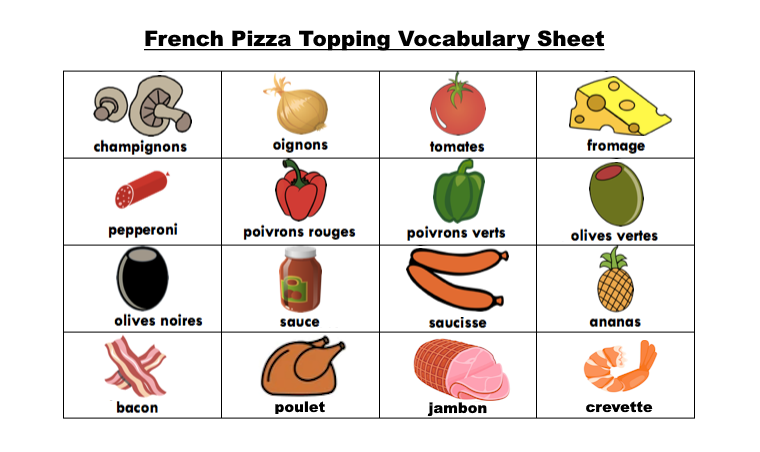